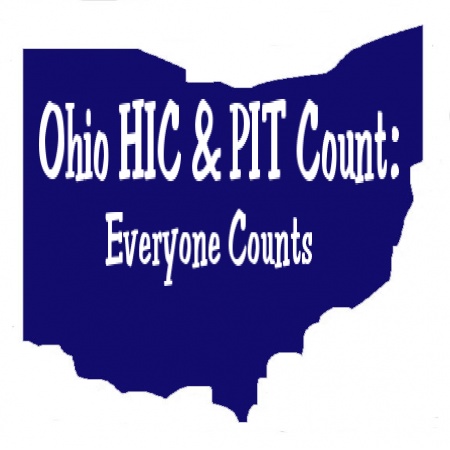 Point in Time 2013
Everyone Counts!
Before the Count
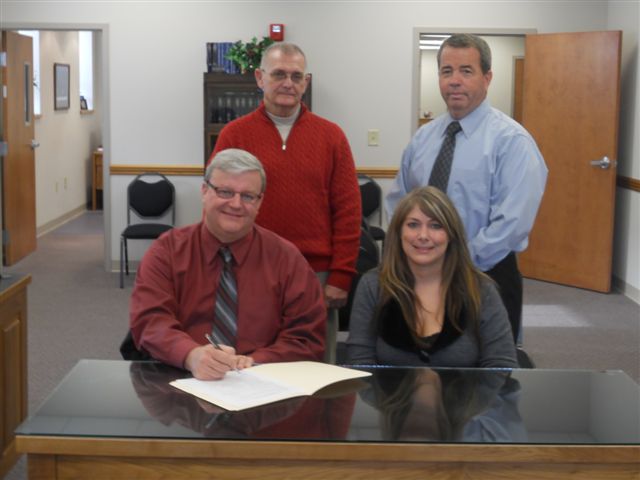 Community Outreach
County Trainings
3 Newspaper Articles
Contacting Agencies/Churches
Local Governmental Support – County Resolution
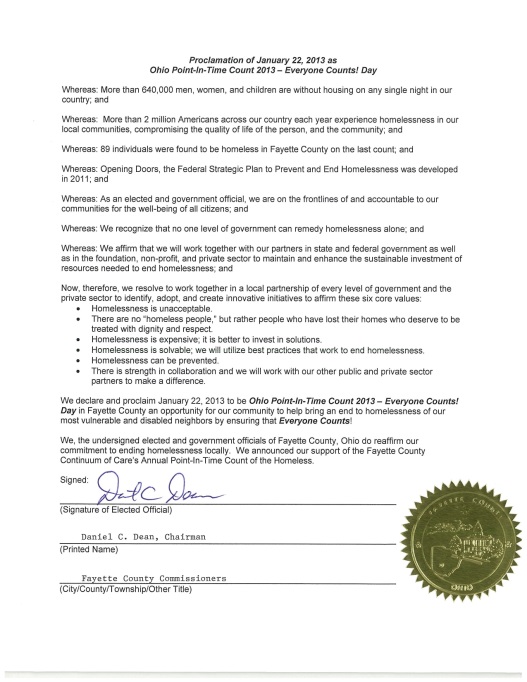 Methods
[Speaker Notes: Service-Based – 3
Street – 11
Sheltered – 51 3(MSH)
SD- 41 HH – 146 individuals
Project Connect – 7 homeless, 9 at risk 4 couch =20 adults; 7 children (27)]
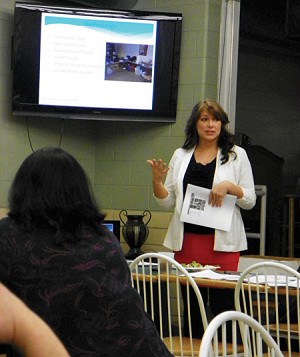 Volunteers
23 Individuals Volunteered for the Project Homeless Connect & Street Count
.
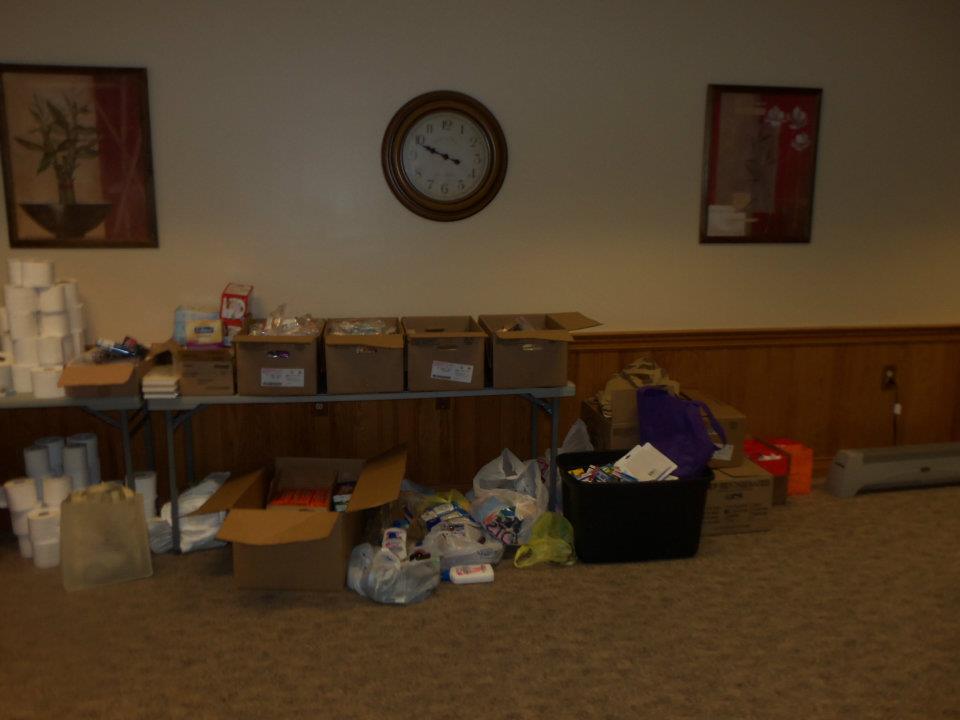 Donations
Hair cuts 
Water
Tarps
Socks
Hats
Gloves
Scarves
Discounted Food
Medical Assistance
Etc
Donors
Donatos
Country Hearth
St Catherine's
Campbell Wahl
Razor’s Edge
Hartley Oil 
TSC
Merchants National Bank
Weade Realtors
Chrisman H20
Dominos
My Sister’s House
Allen Griffiths Vision
Walmart
Tim Horton's 
3 Mom’s Catering
Southside Church
15 private individuals
Donation Committee Chair
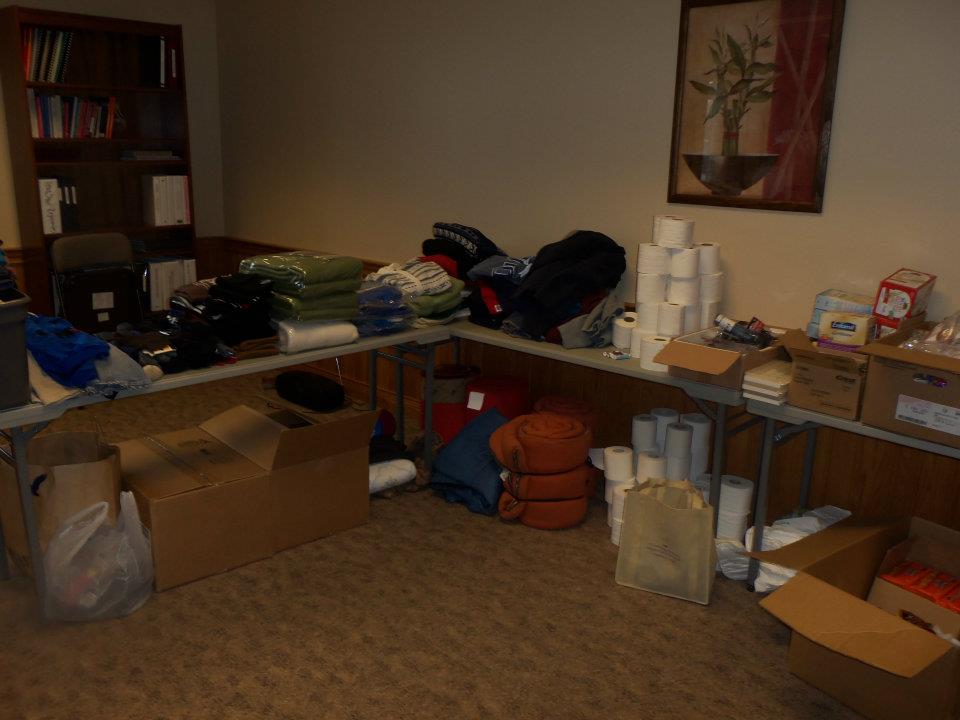 PIT COUNT @ A GLANCE
Homeless Program Percentages
Over 78% of Fayette County’s homeless live in transitional housing
Percentage by Family Type
Single Parents comprise the majority of homeless families in Fayette County
Adults vs. Children
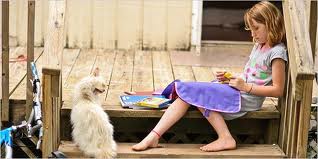 2/3 of Fayette County Homeless are Children
[Speaker Notes: In the sheltered population this is a 60-40 distribution]
Year by Year Comparison
Subpopulations
Sheltered
4 DV = 2%
Unsheltered
SMI = 17%
Chronic Homeless = 17%
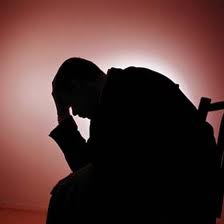 At-Risk of Homelessness
80 individuals reported as at-risk of homelessness
49 adults; 31 children
School District Count only completed by one school district
23 – Drop-in Center
57- Miami Trace School Count
Homeless Project Connect
9 AM – 3 PM
20 adults reporting
7 HUD homeless
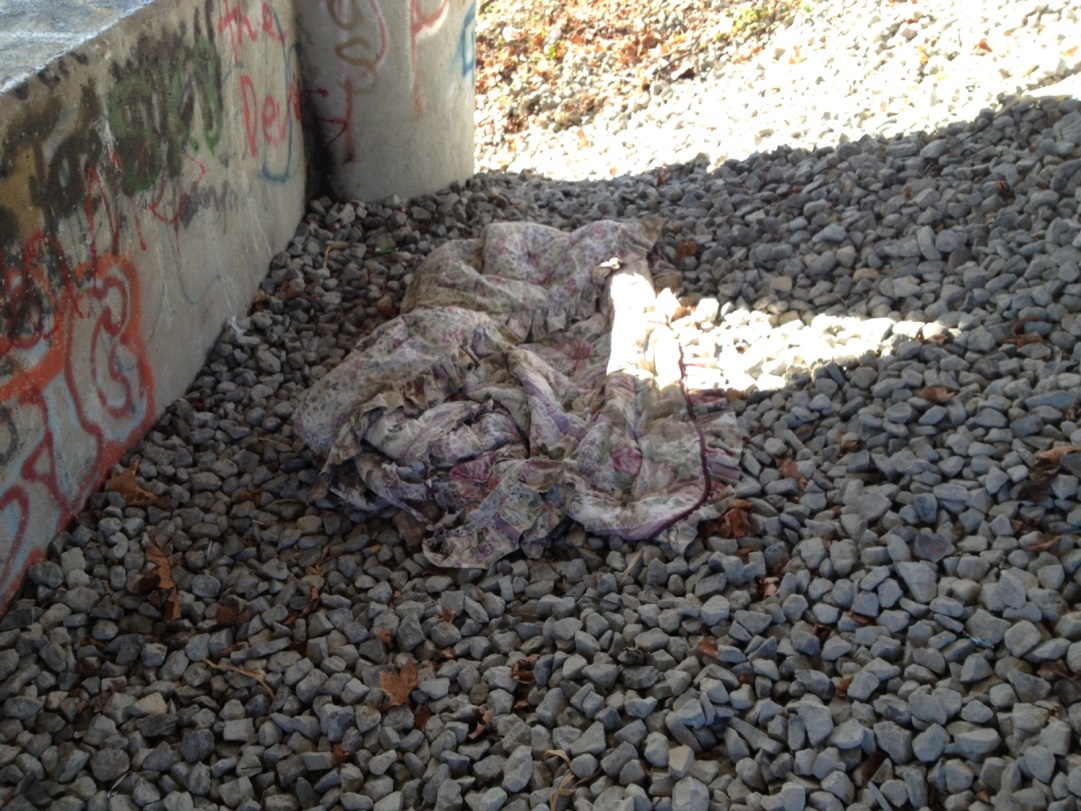 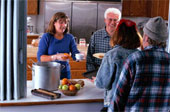 Questions